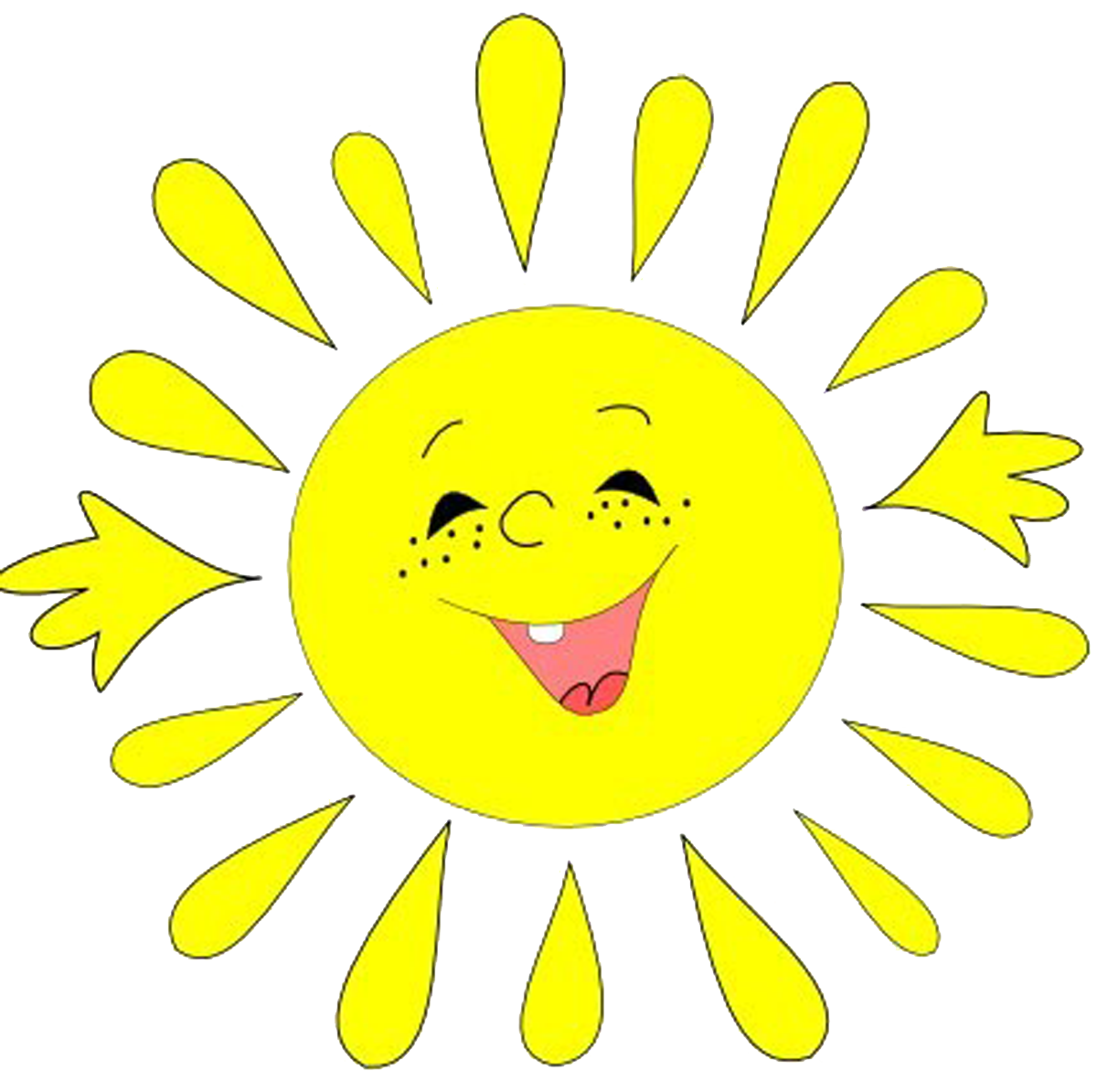 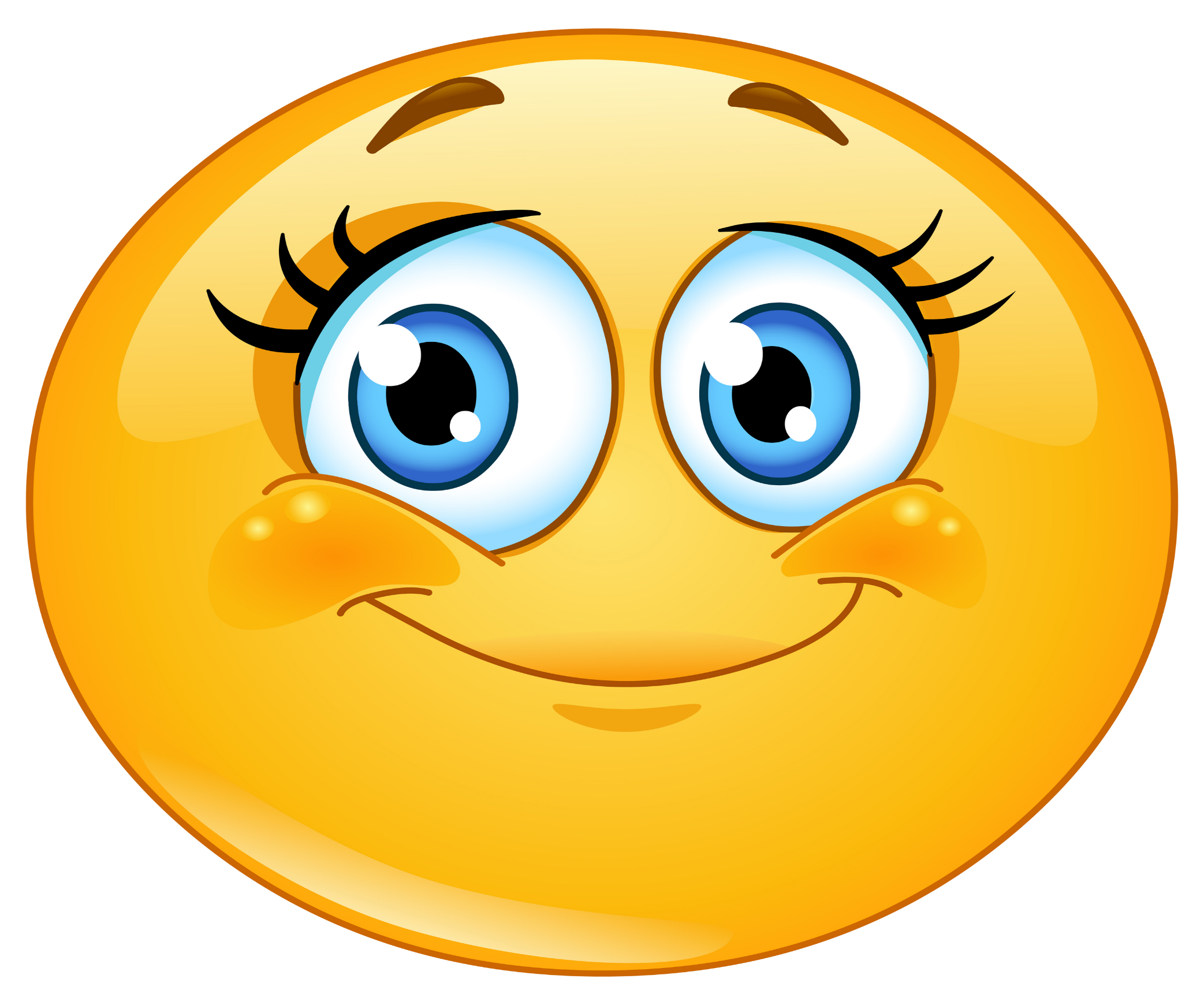 Здравствуйте, меня зовут Витаминка. 
		Я из волшебной страны    	Витаминии. Мне очень грустно ,       
     потому что я не могу найти своих  
   друзей! Помогите мне, пожалуйста!
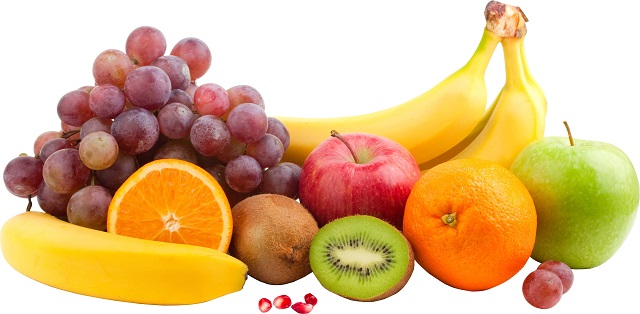 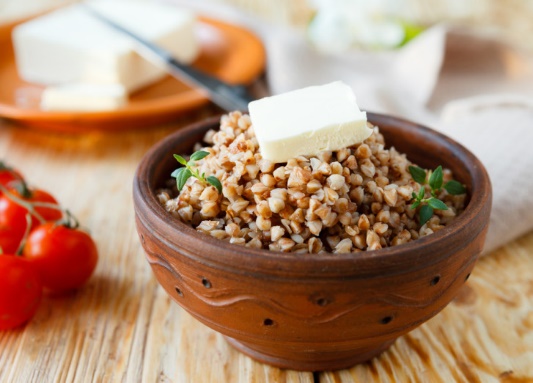 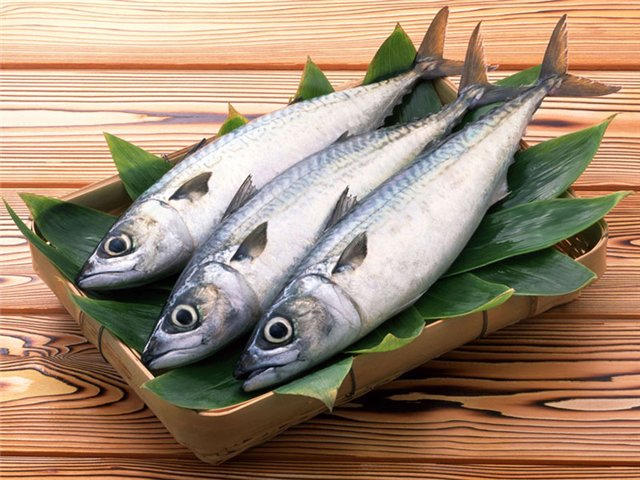 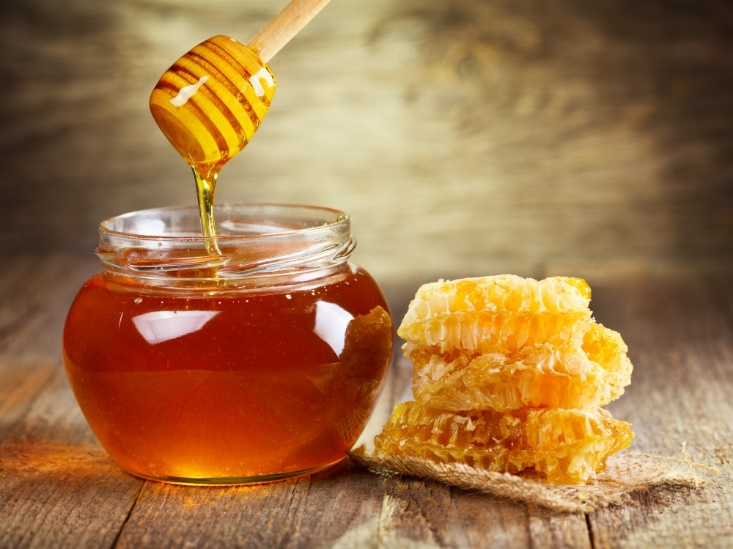 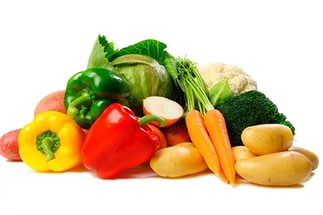 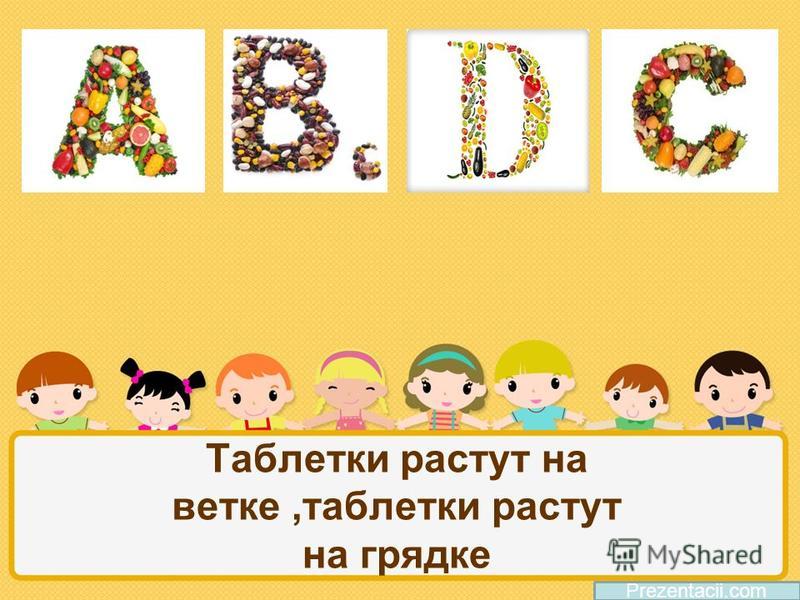 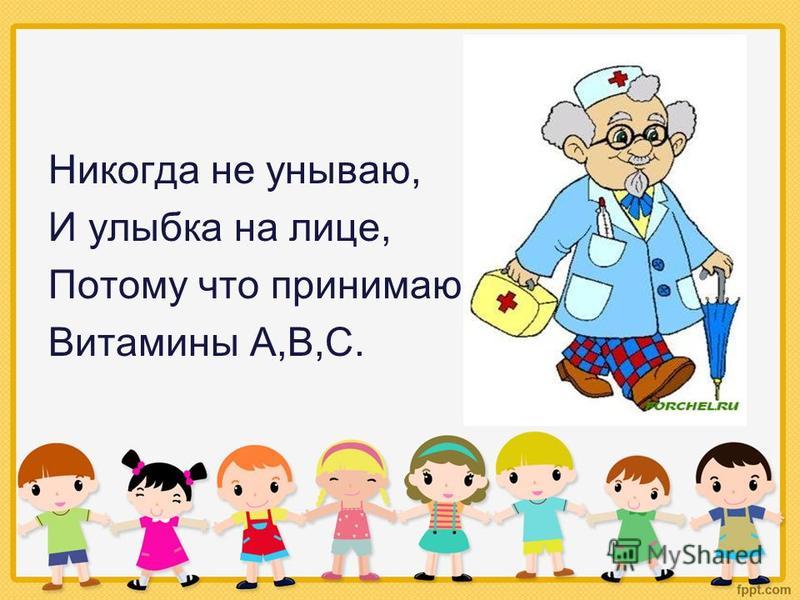 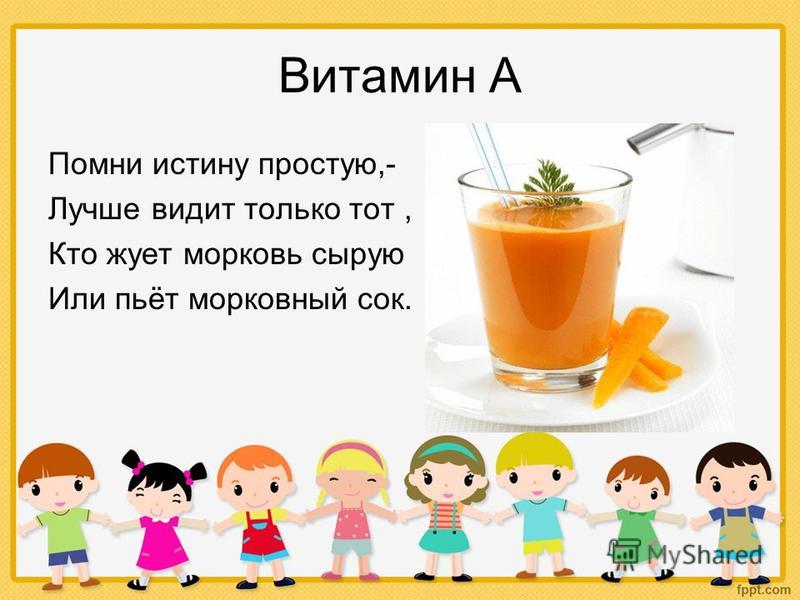 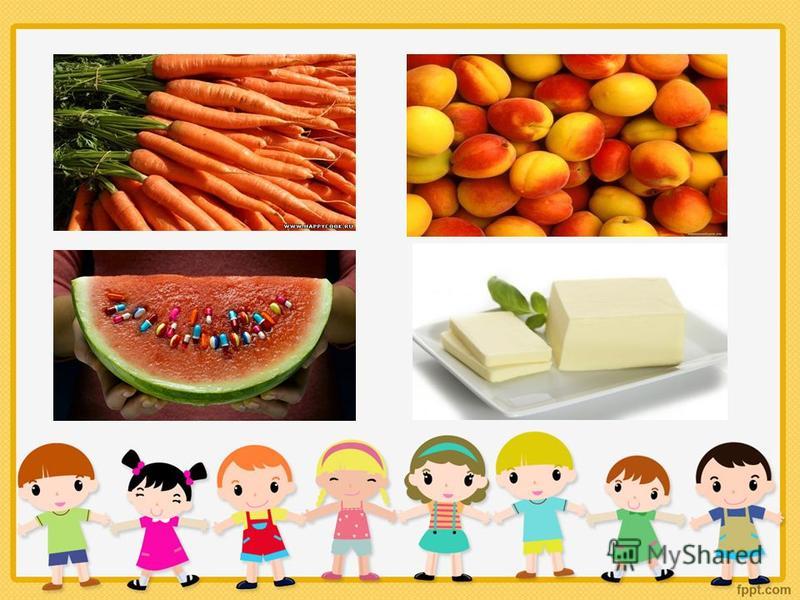 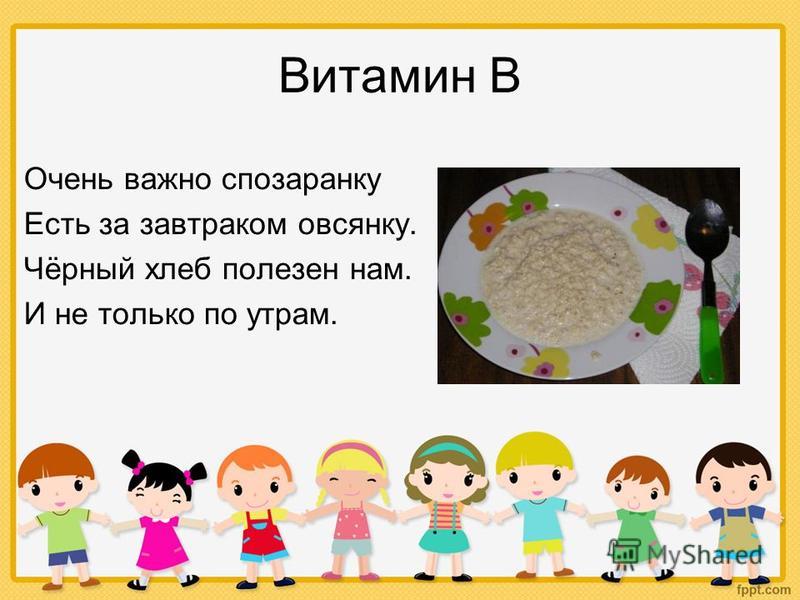 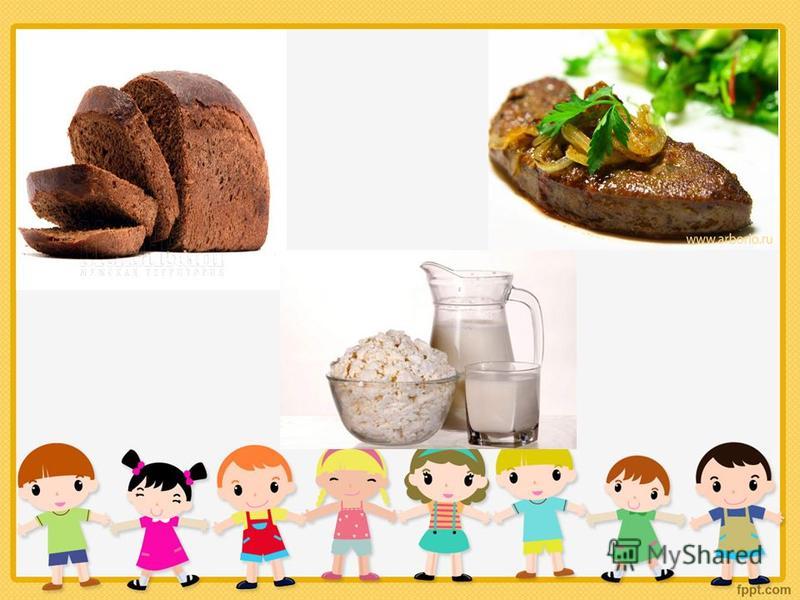 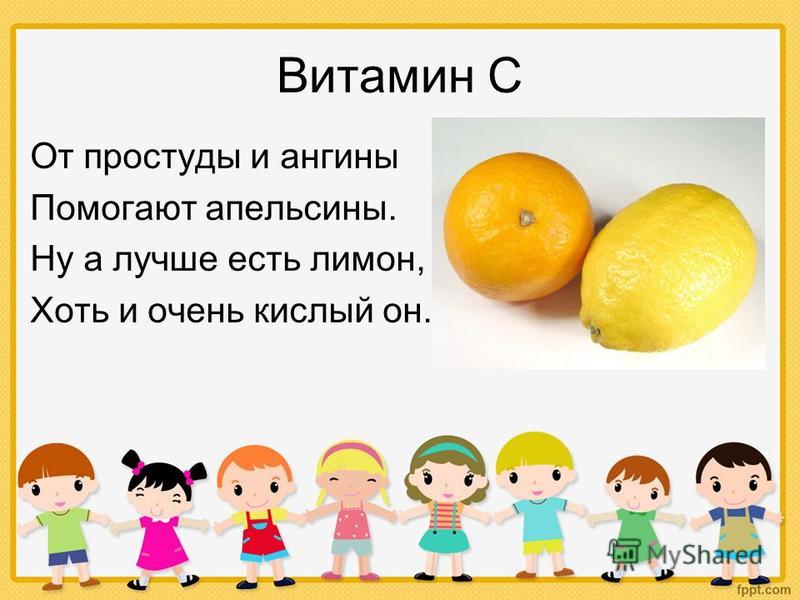 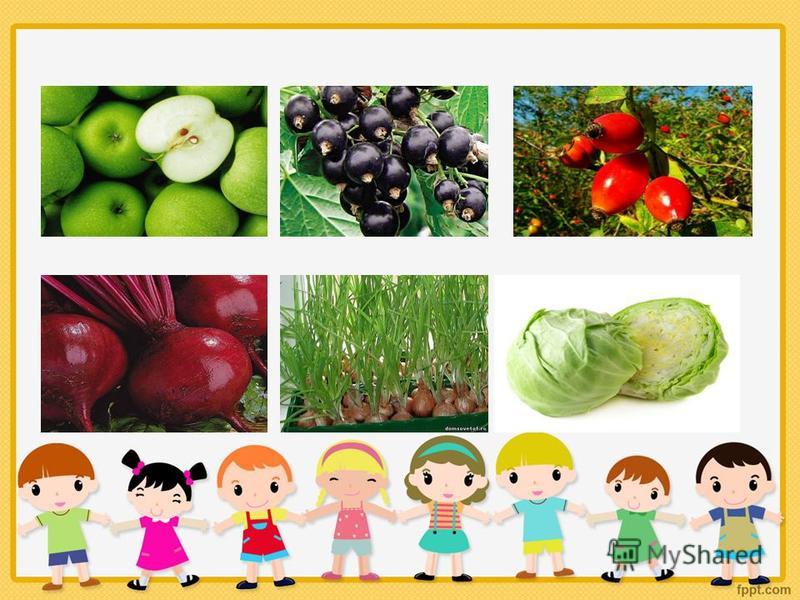 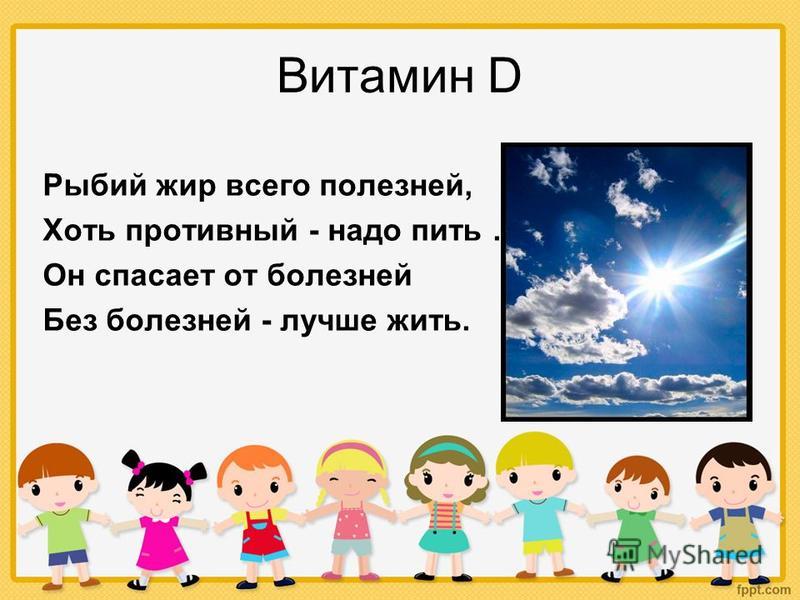 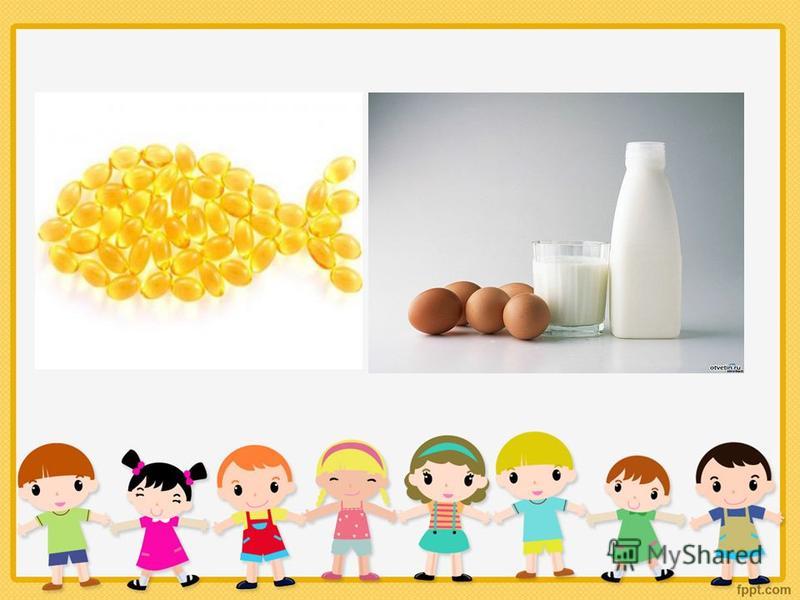 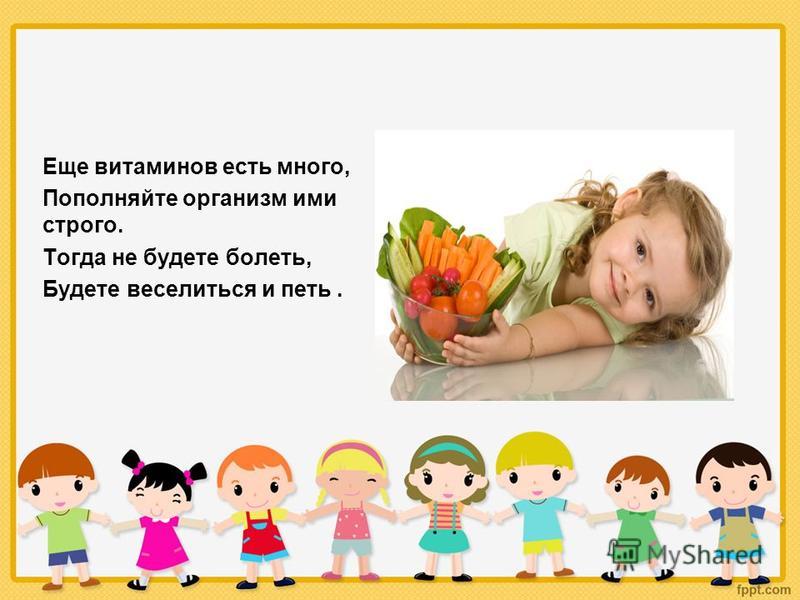 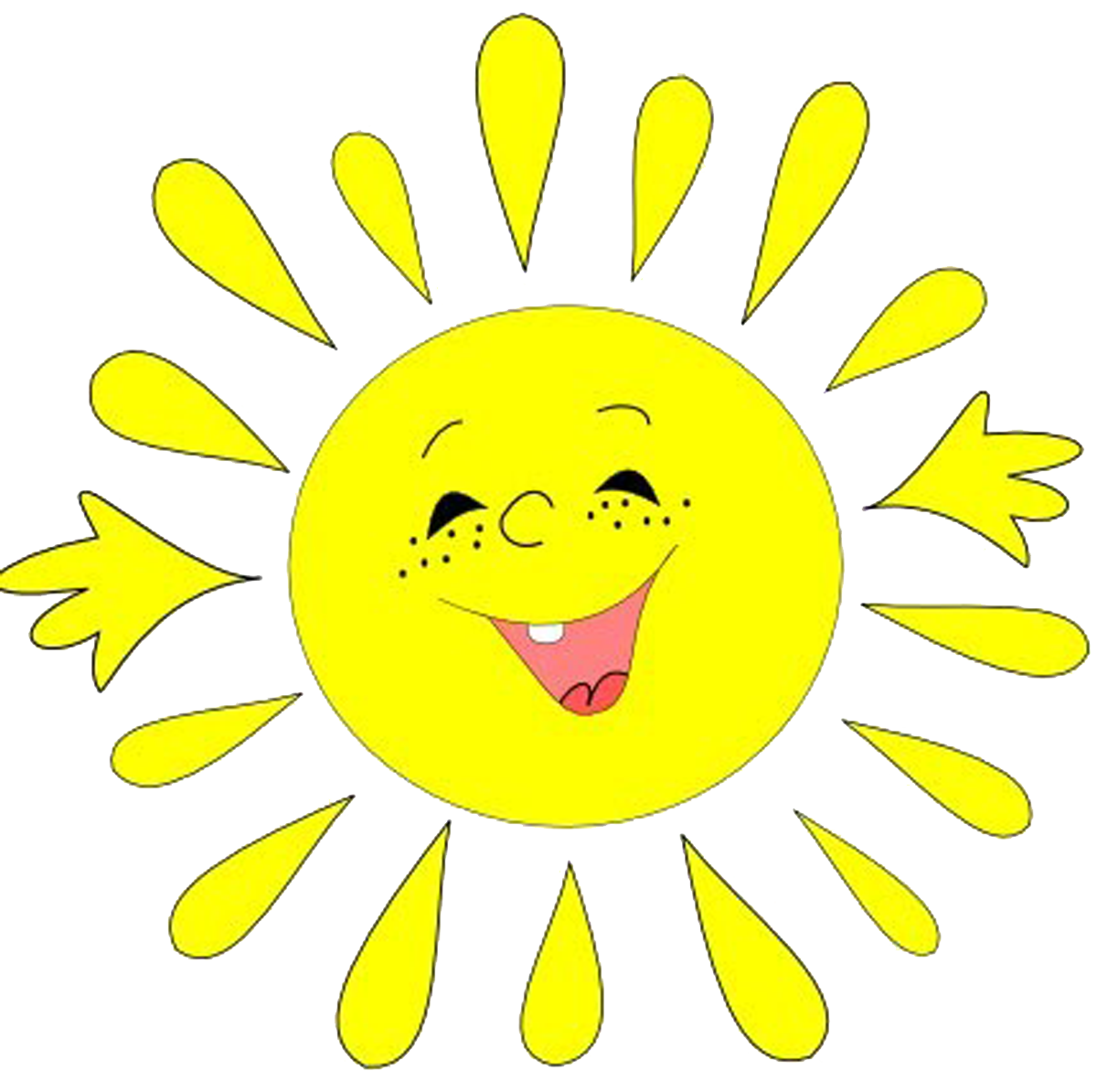 Витамин С
Витамин Д
Витамин Е
Витамин Б